DEMO – V
Colon, Rectum & Anal Canal
Ali Jasim Alhashli
Year III – Unit V  (GI & Renal Systems)
STATION – 1 (Rectum & Anal canal)
Rectum:
It is continuous proximally with the sigmoid colon (rectosigmoid junction at the level of S3  vertebra) & distally with the anal canal (anorectal flexure: forming a sharp 80 angle in a  posterior direction).
Note: anorectal flexure is important for fecal continence. This flexure is also  maintained by the tonus of the puborectalis muscle. During defecation, the  relaxation of puborectalis muscle results in straightening of the anorectal         junction.
In the rectum, there are three internal folding known as transverse rectal folds: two on the  left and one on the right side.
The peritoneum covers:
Anterior and lateral surfaces of the superior third of the rectum.
Only the anterior surface of the middle third of the rectum.
No surface of the inferior third of the rectum.
Relations of the rectum:
Males:  fundus  of  the  urinary  bladder  –  terminal  parts  of  the  ureters  - vas deference – seminal glands & prostate.
Females: vagina.
STATION – 1 (Rectum & Anal canal)
Vasculature of the rectum:
Arterial supply:
Superior rectal artery: a branch from inferior mesenteric artery.
Middle rectal artery: a branch from inferior vesicle artery (in males) &  from uterine artery (in females).
Inferior rectal artery: a branch from internal pudendal artery.
Venous drainage:
Superior rectal vein drains into the portal venous system.
Middle & inferior rectal veins drain into the systemic system (to the IVC).
Lymphatic drainage:
Superior half of the rectum:
Pass to pararectal lymph nodes and then to the inferior mesenteric lymph  nodes.
Inferior half of the rectum:
Pass through sacral lymph nodes and then to internal iliac lymph nodes.
STATION – 1 (Rectum & Anal canal)
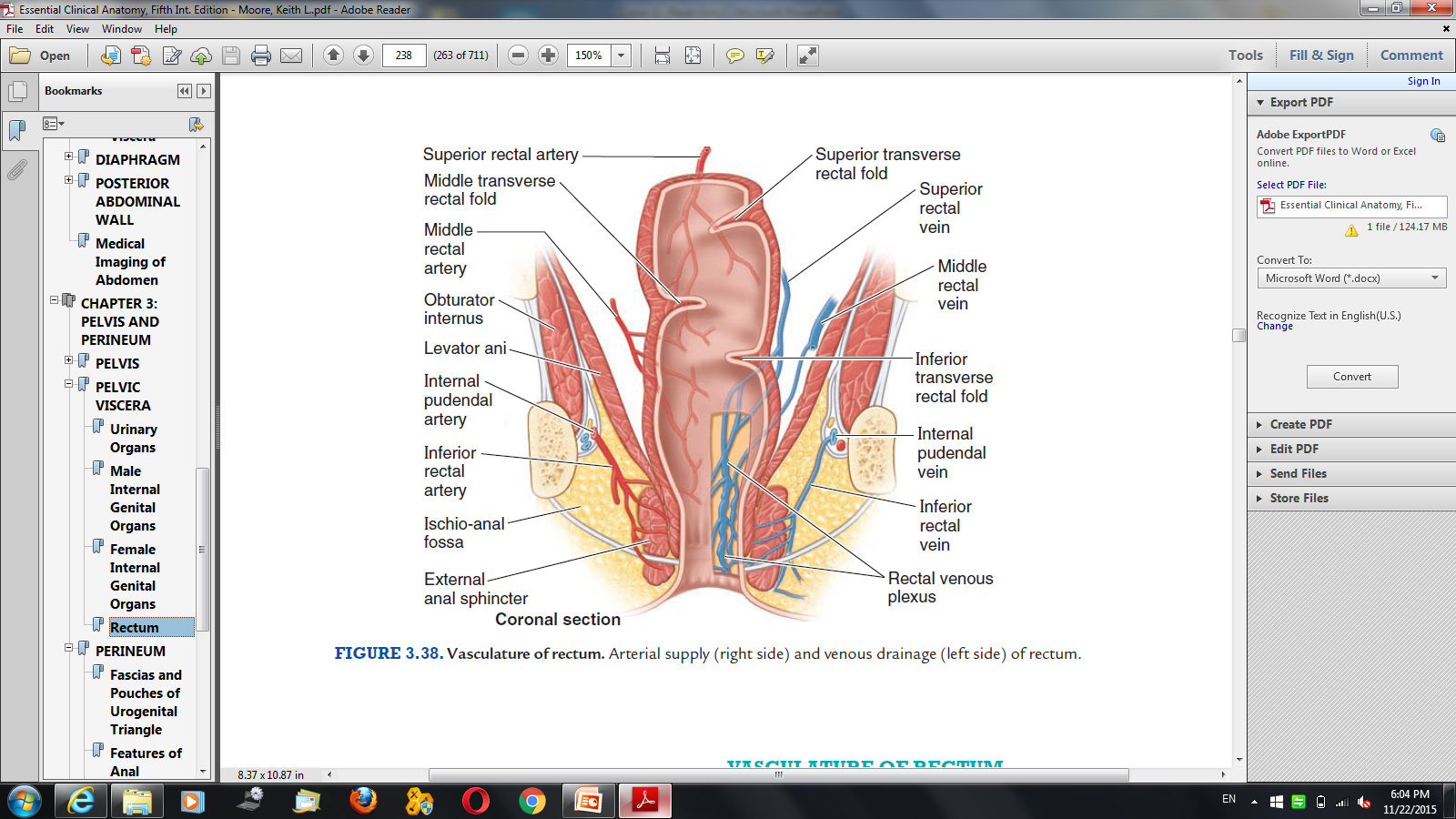 STATION – 1 (Rectum & Anal canal)
Anal canal:
- The canal begins at the level of the  U-shaped sling formed by the  puborectalis muscle and it ends at  the anus. The anal canal is  surrounded by:
*	Internal	anal	sphincter:
Involuntary – it is a thickening of the inner circular muscle –  innervated by sympathetic  inferior hypogastric plexus.
*	External	anal	sphincter:
Voluntary – described as having subcutaneous superficial & deep parts – innervated by S4  through the inferior rectal  nerve.
STATION – 1 (Rectum & Anal canal)
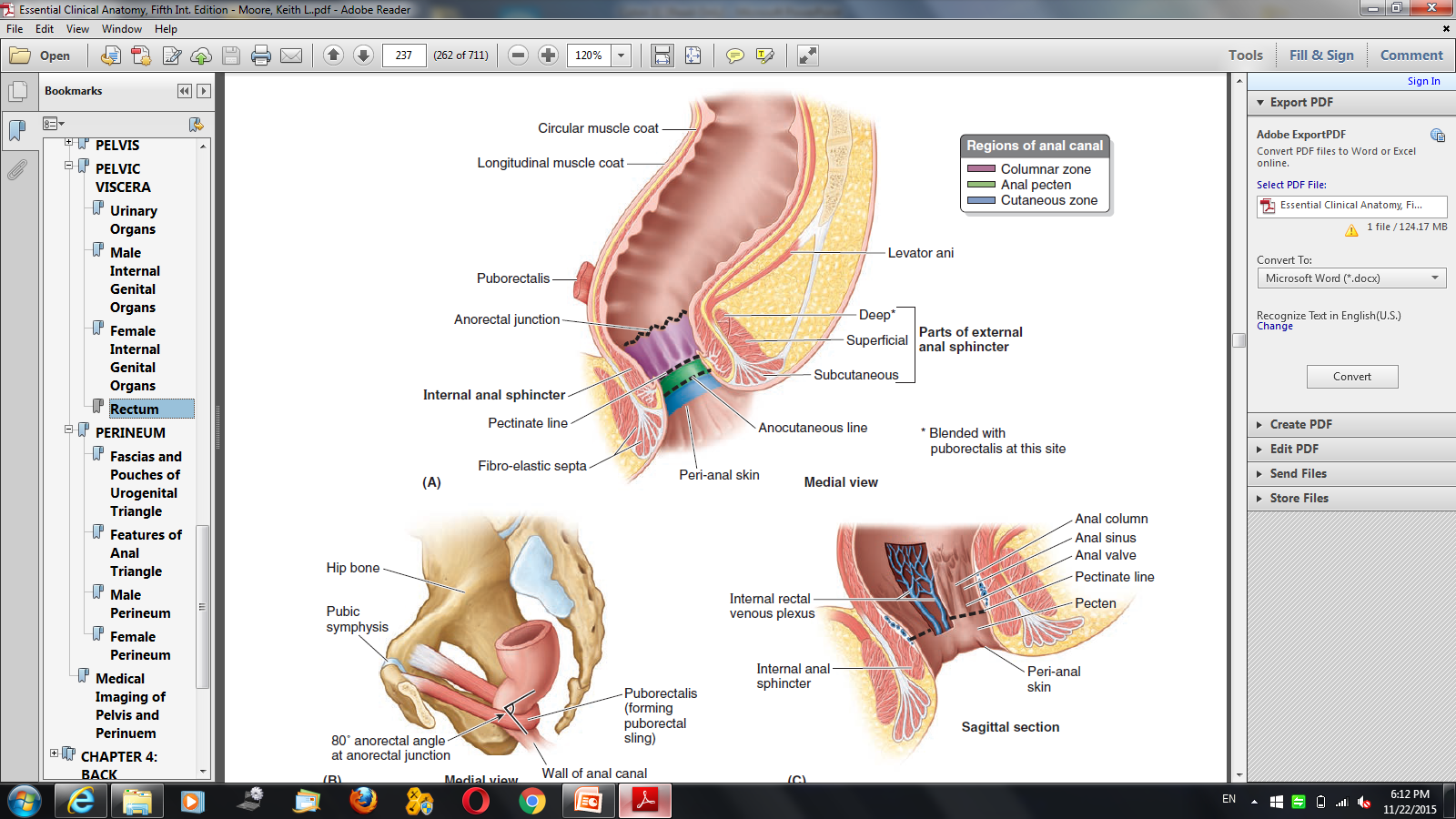 STATION – 1 (Rectum & Anal canal)
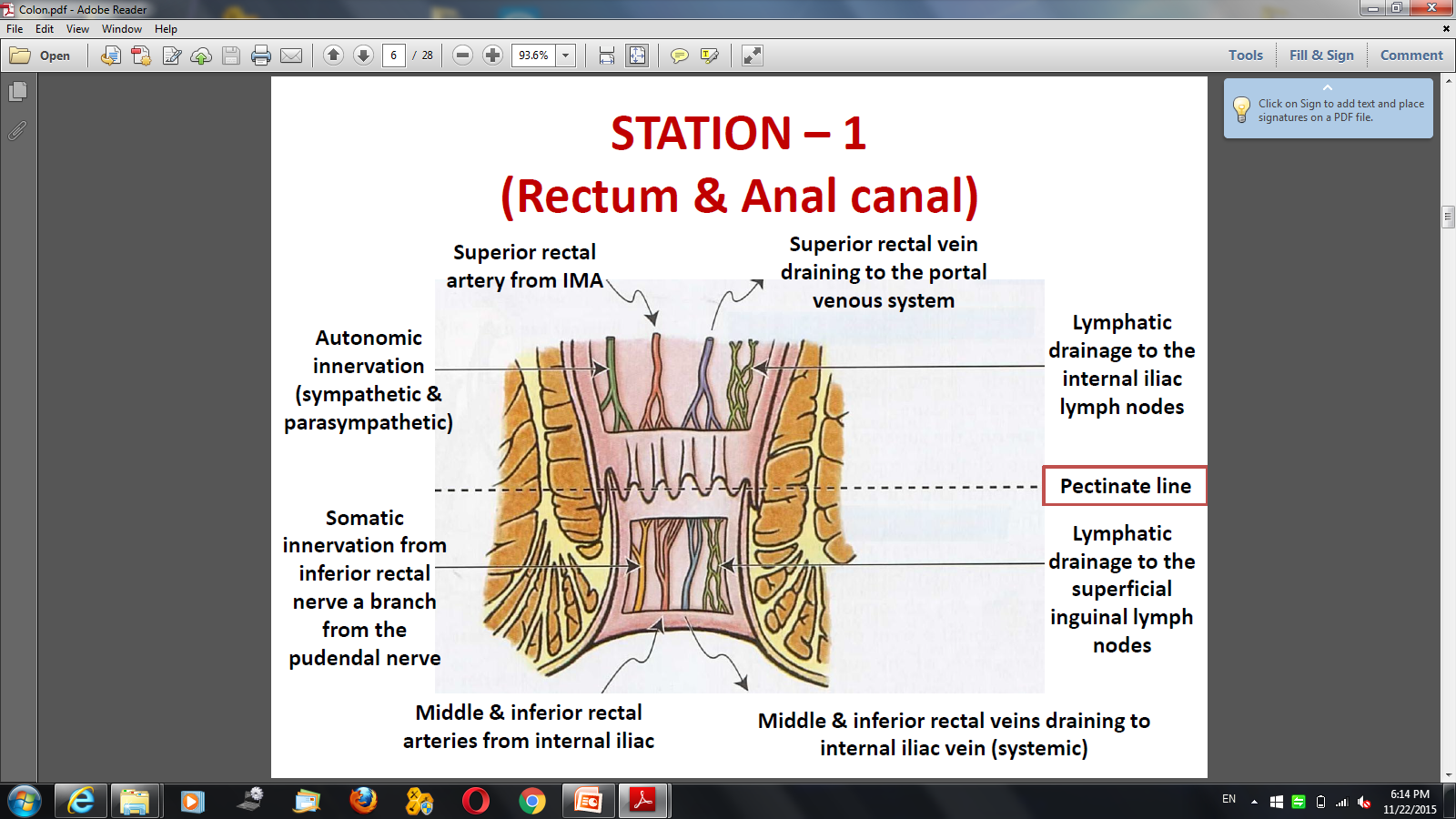 STATION – 2 (The Colon)
STATION – 2 (The Colon)
Appendix, cecum, ascending colon and the proximal 2/3 of transverse colon develop from  the midgut, so they are supplied by the SMA.
Distal 1/3 of transverse colon, descending colon, sigmoid colon, rectum and the superior  part of anal canal develop from the hind gut, so they are supplied by the IMA.
The large intestine can be distinguished from the small intestine by:
Teniae coli: three thickened bands of longitudinal smooth muscle fibers.
Haustra: sacculations or pouches of the colon between the tinea.
Omental appendices: small, fatty appendicies (projections) of the colon.
Caliber: the internal diameter is much larger than the small intestine.
Phrenocolic ligament: it is between the diaphragm and the colon. It is important in case of  splenomegaly (forcing the enlarged spleen to descend in an oblique direction toward the  right iliac fossa).
The marginal artery of Drummond: it is a blood vessel that connects the IMA with the SMA.
Paracolic gutters: they are vertical grooves lateral to the ascending and descending colon.  They are important sites for accumulation of fluid in case of inflammation of the peritoneum  (peritonitis)
STATION – 2 (The Colon)
STATION – 2 (The Colon)
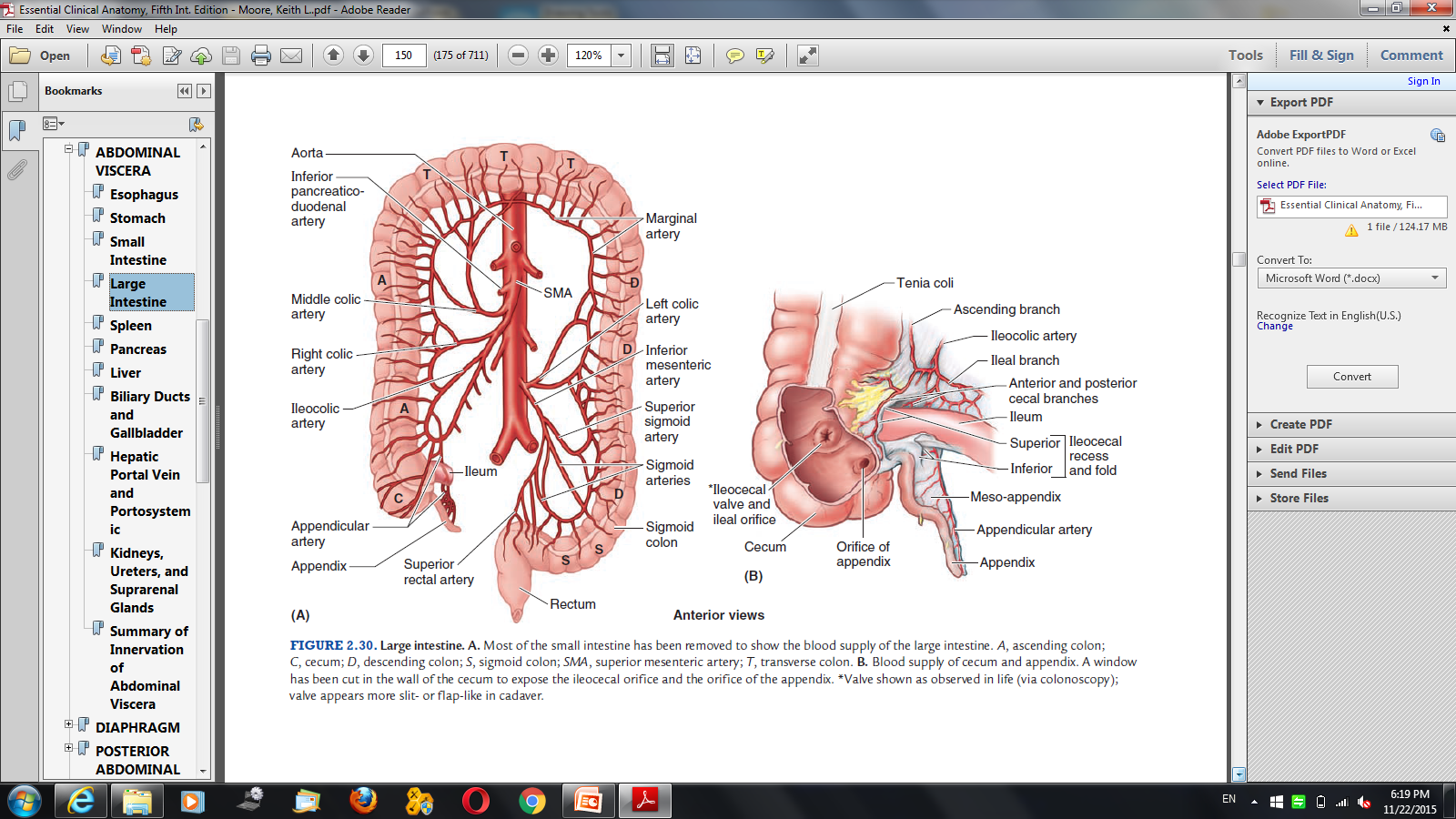 STATION – 3 (Radiology)
STATION – 3 (Radiology)
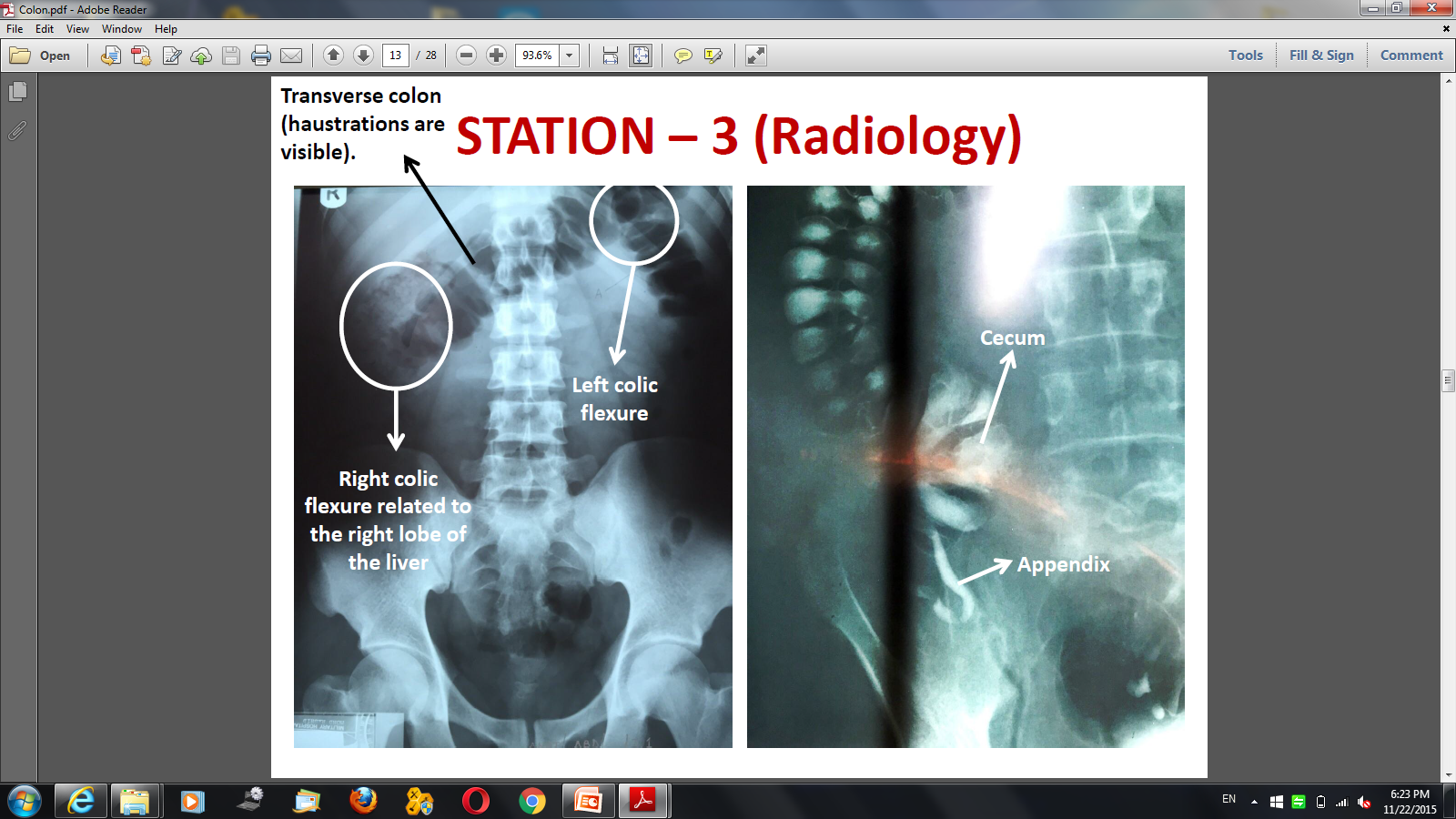 STATION – 3 (Radiology)
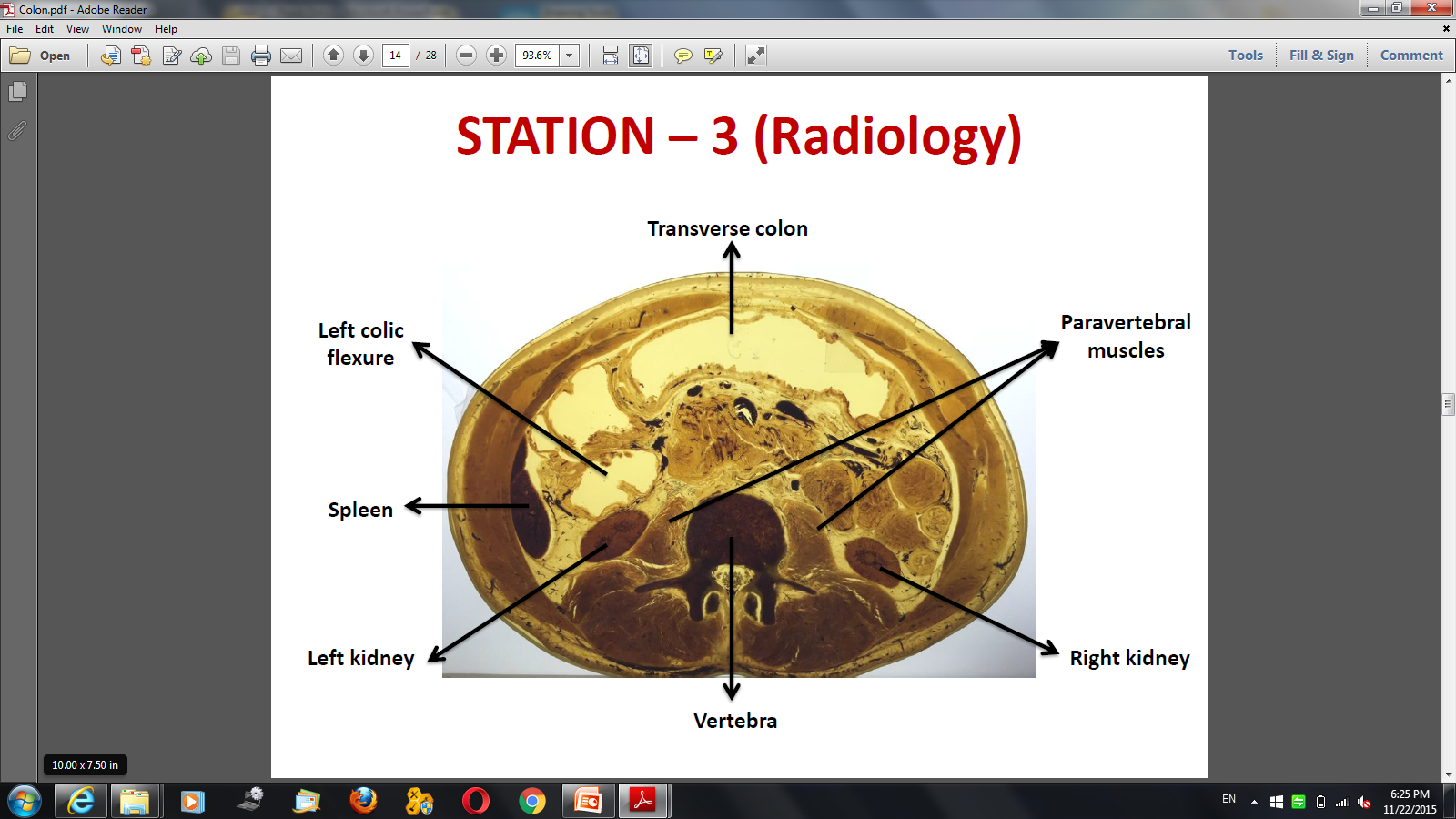 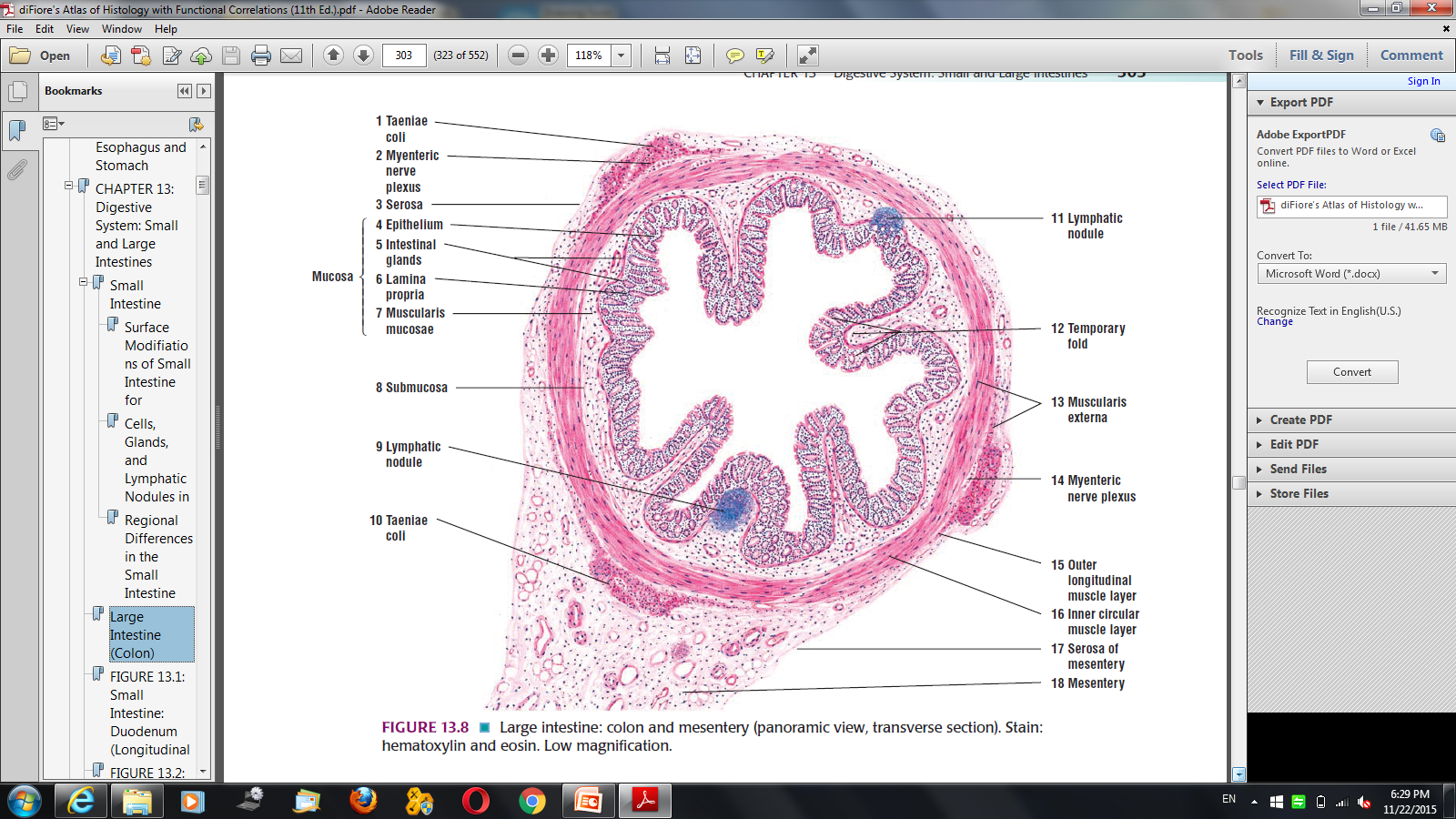 STATION – 4 (Histology)
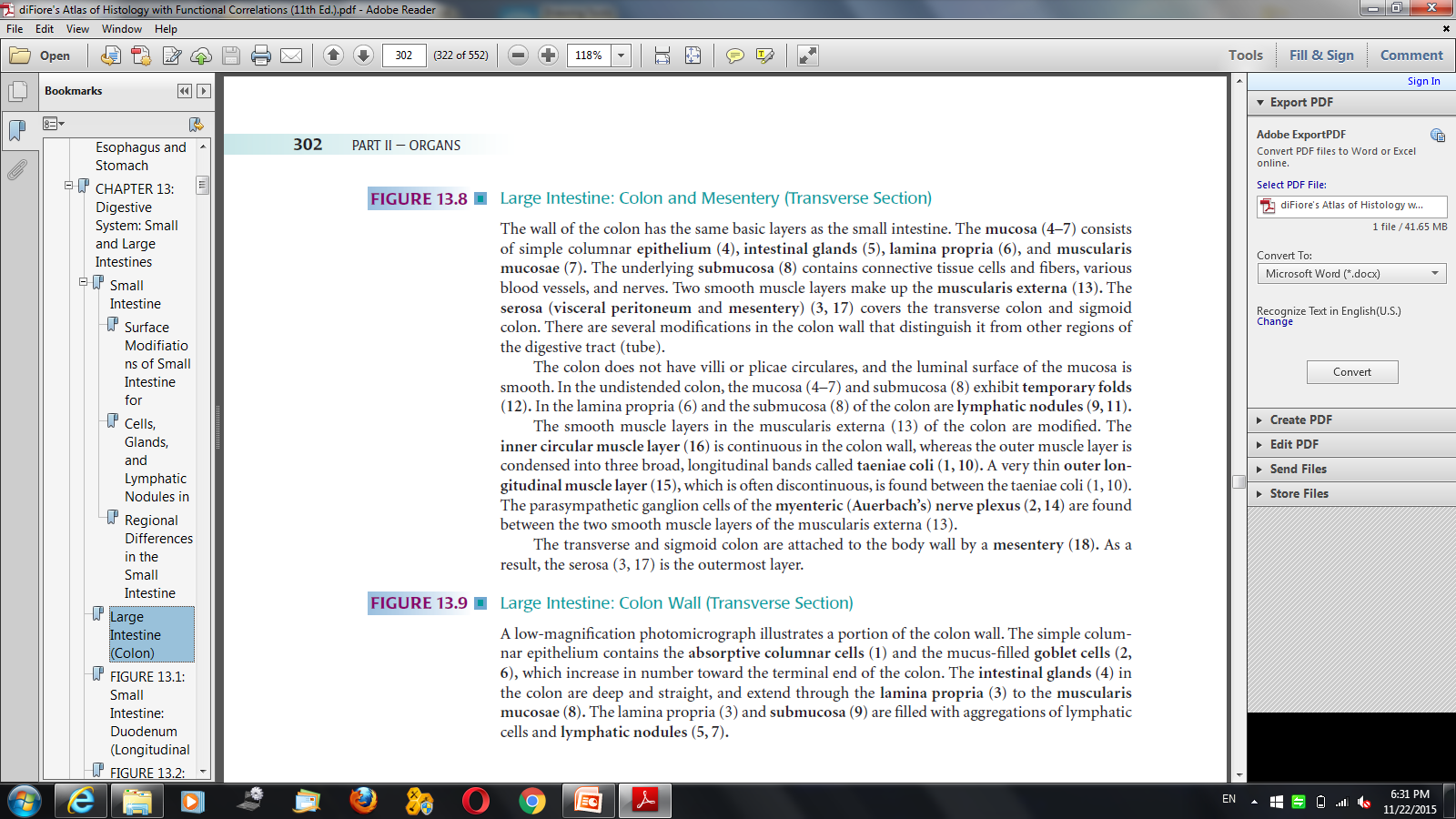 STATION – 4 (Histology)
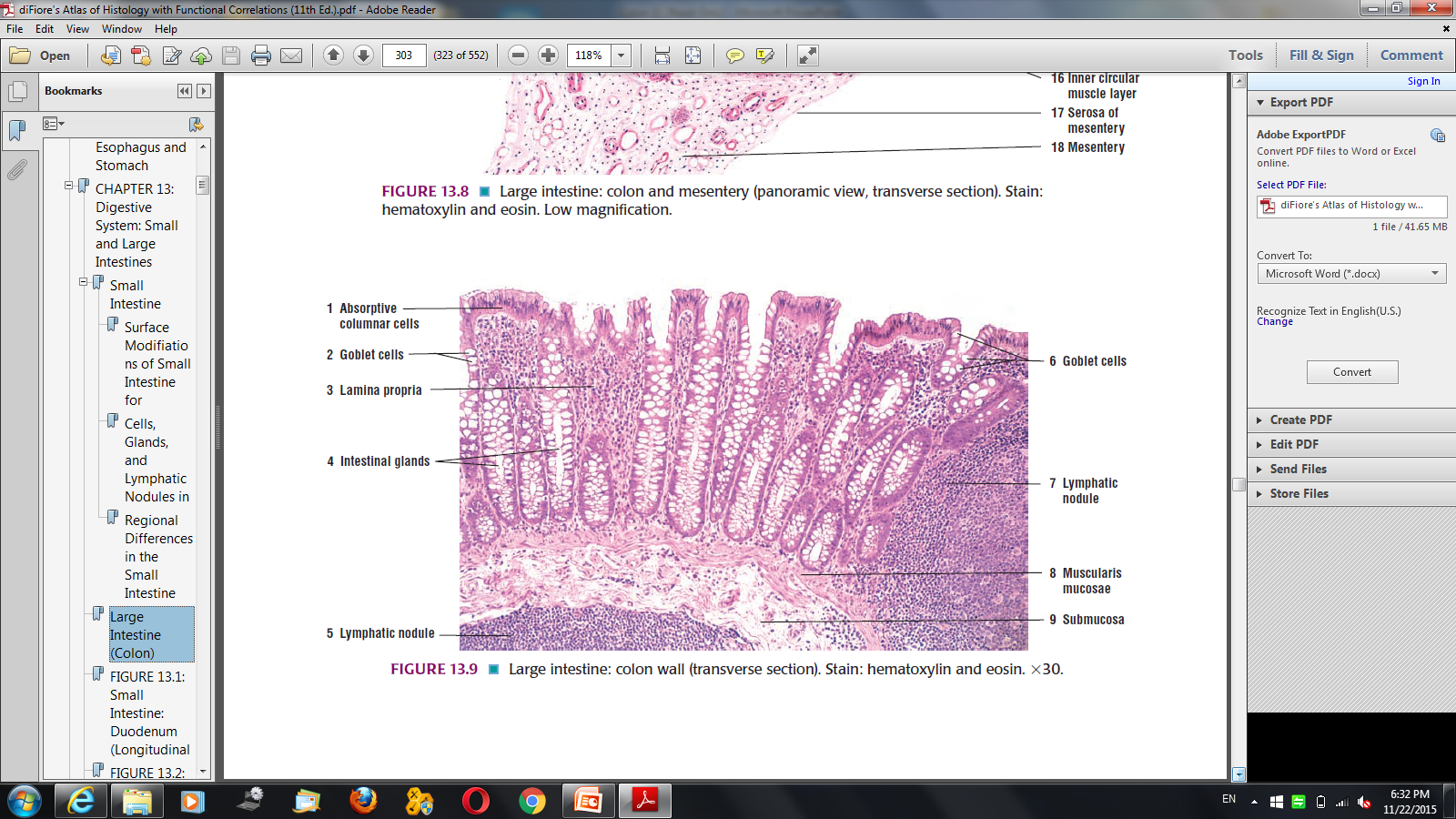 STATION – 4 (Histology)
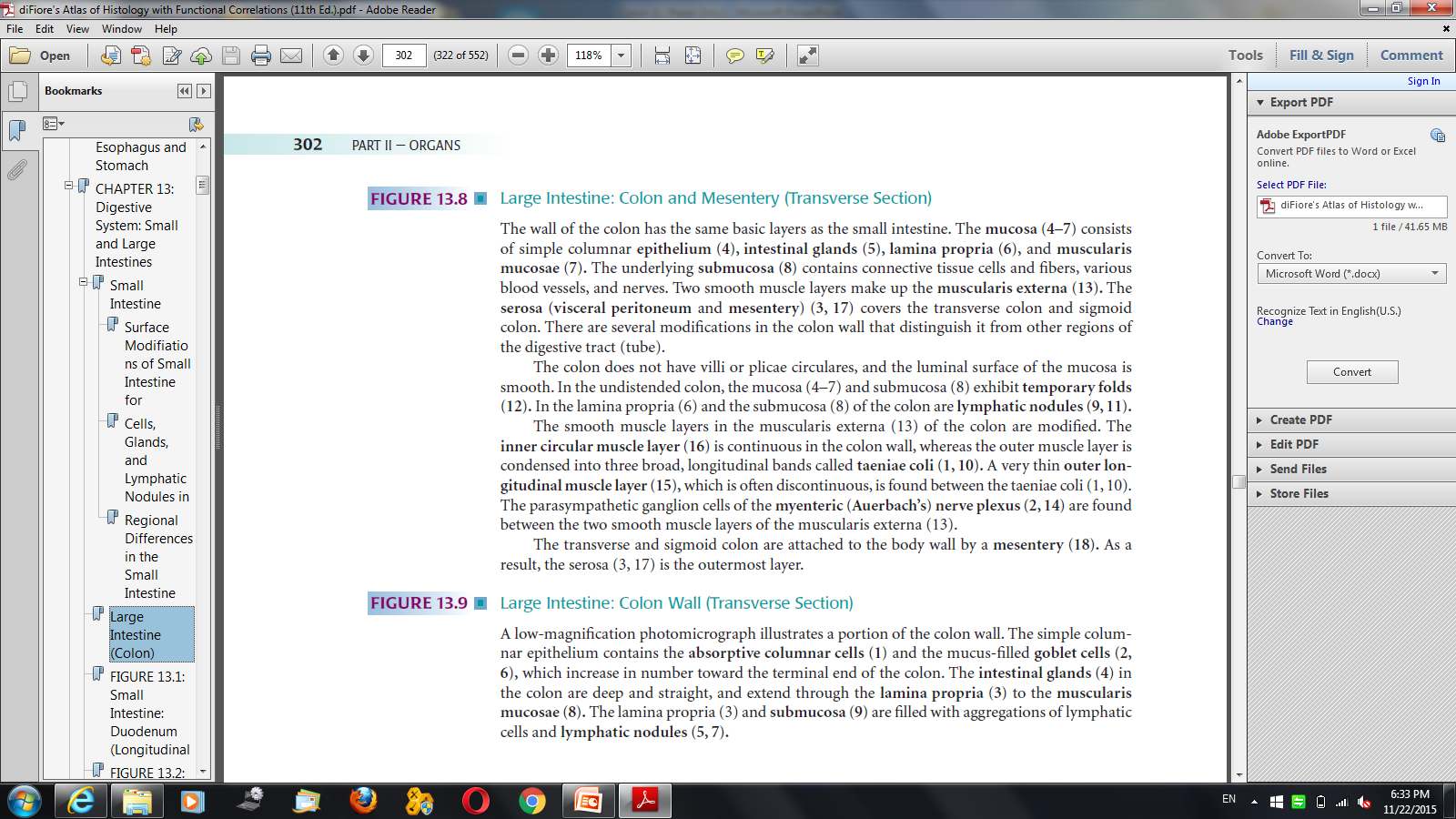 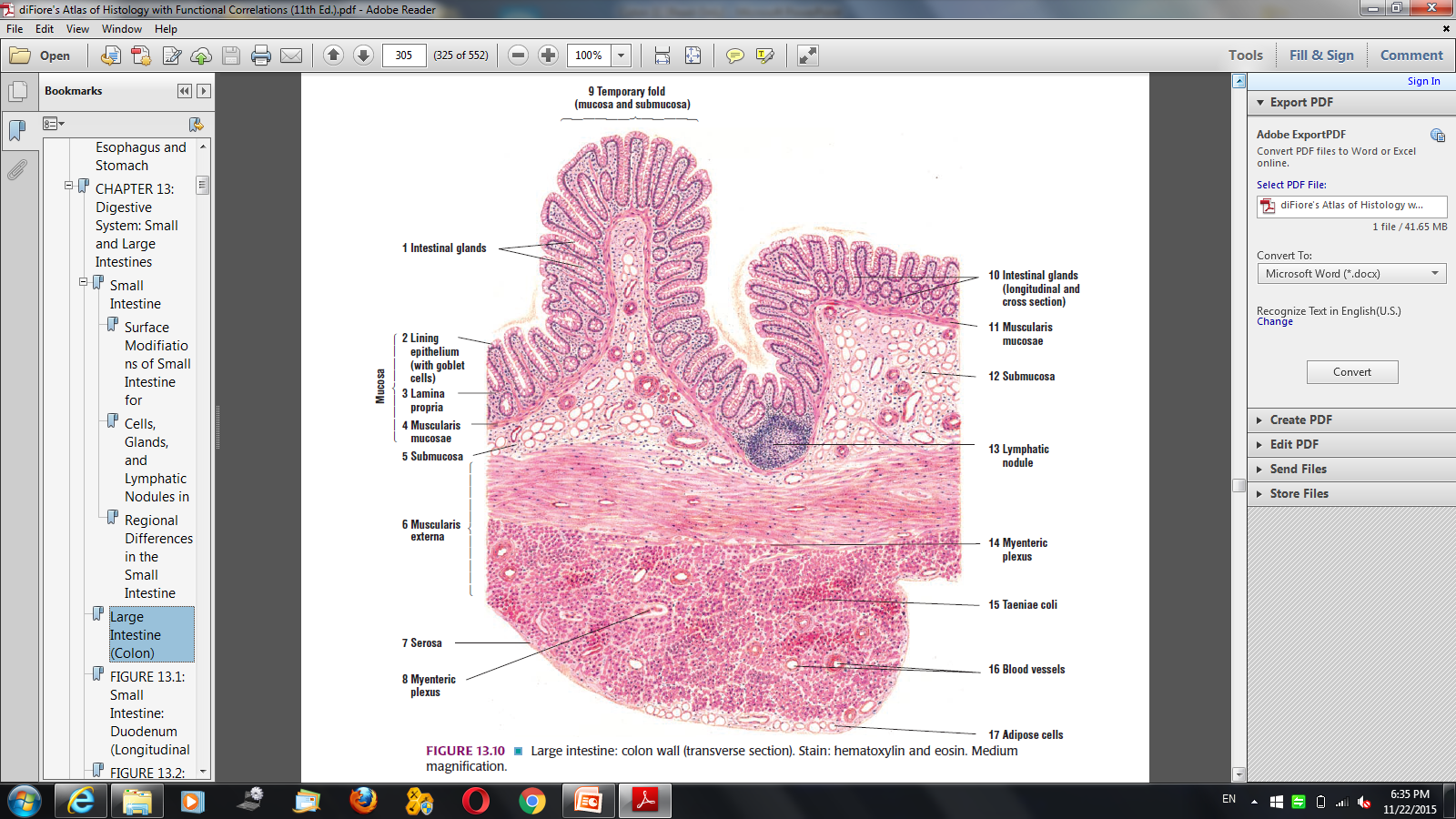 STATION – 4 (Histology)
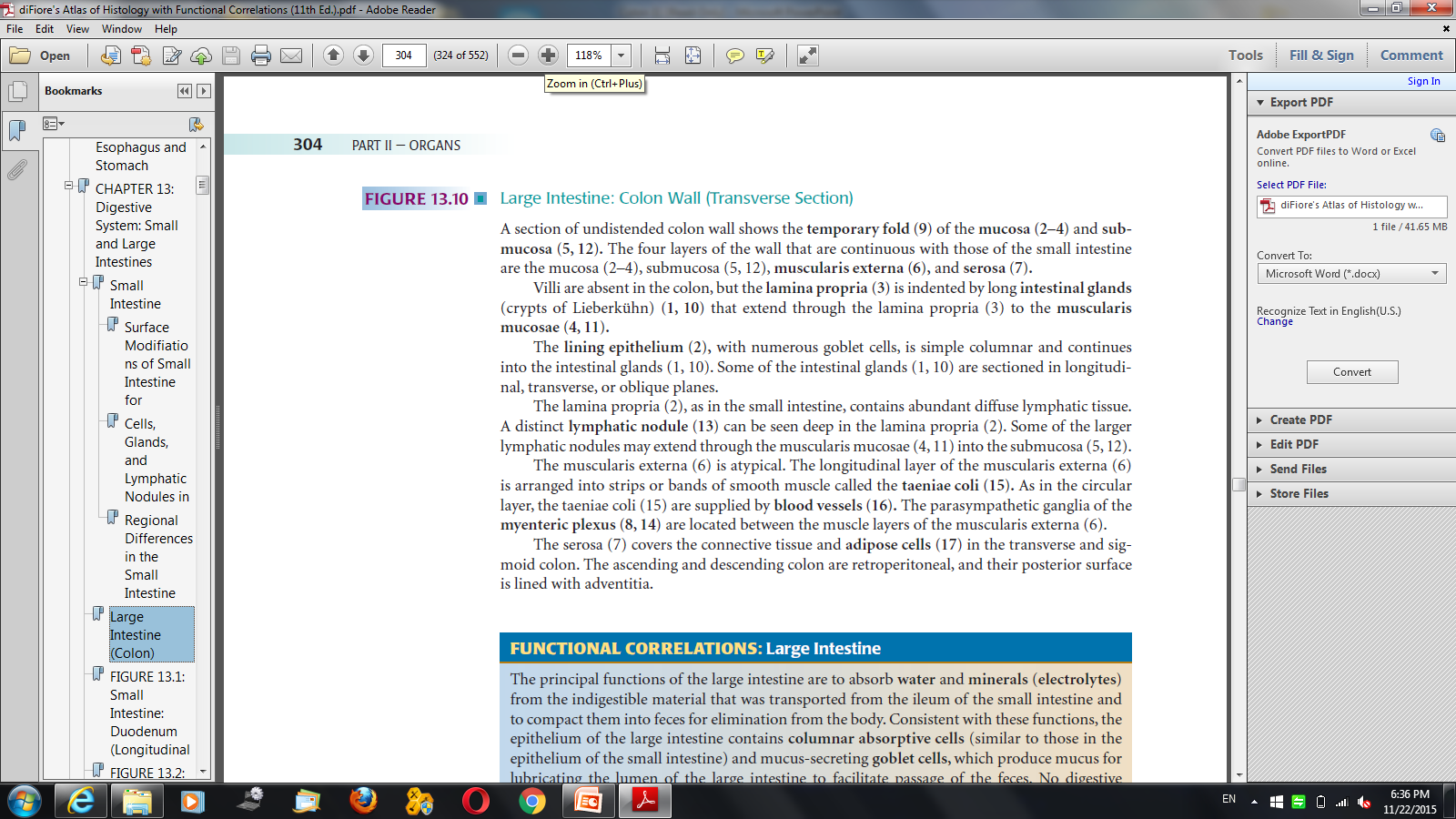 STATION – 4 (Histology)
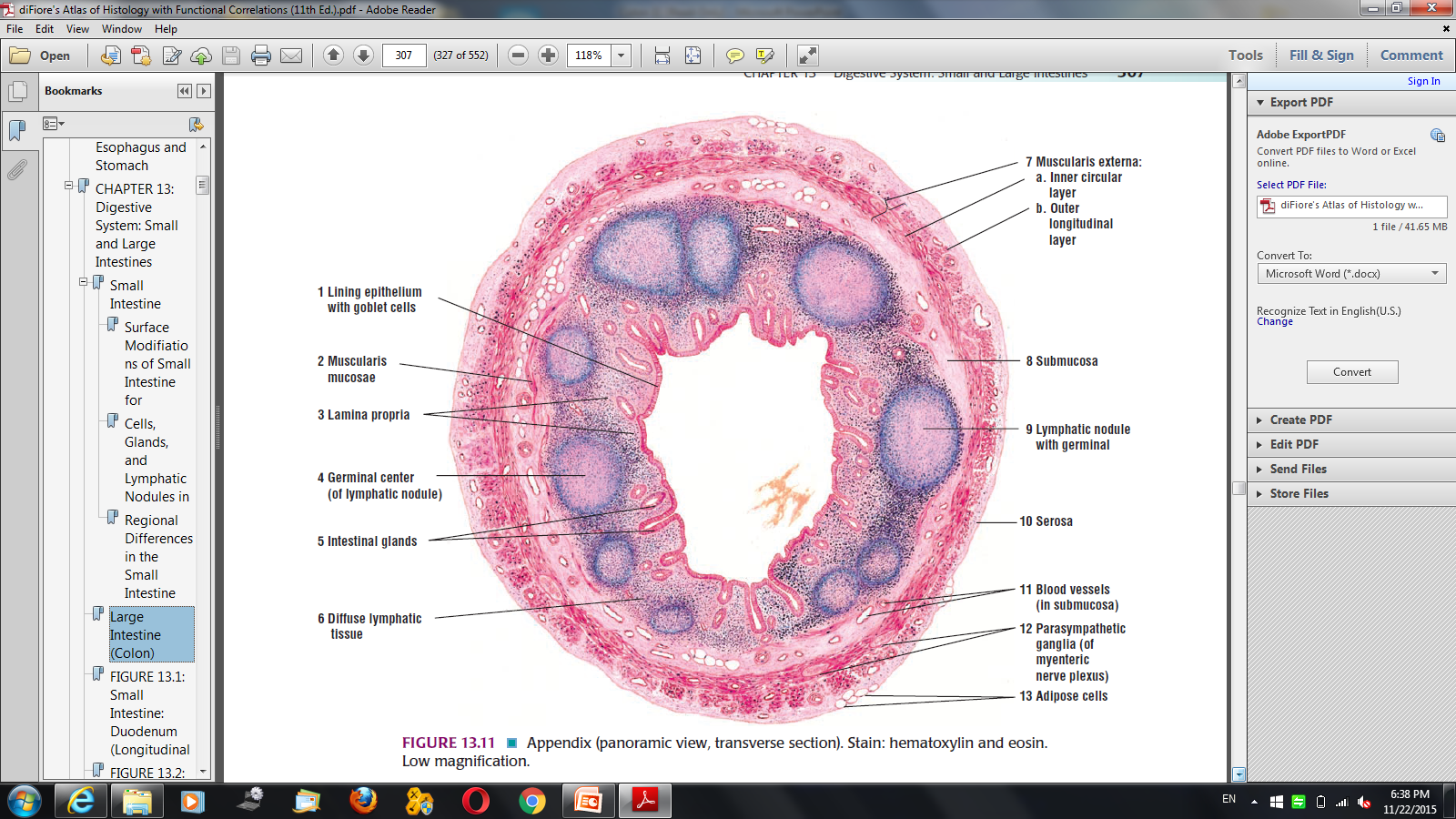 STATION – 4 (Histology)
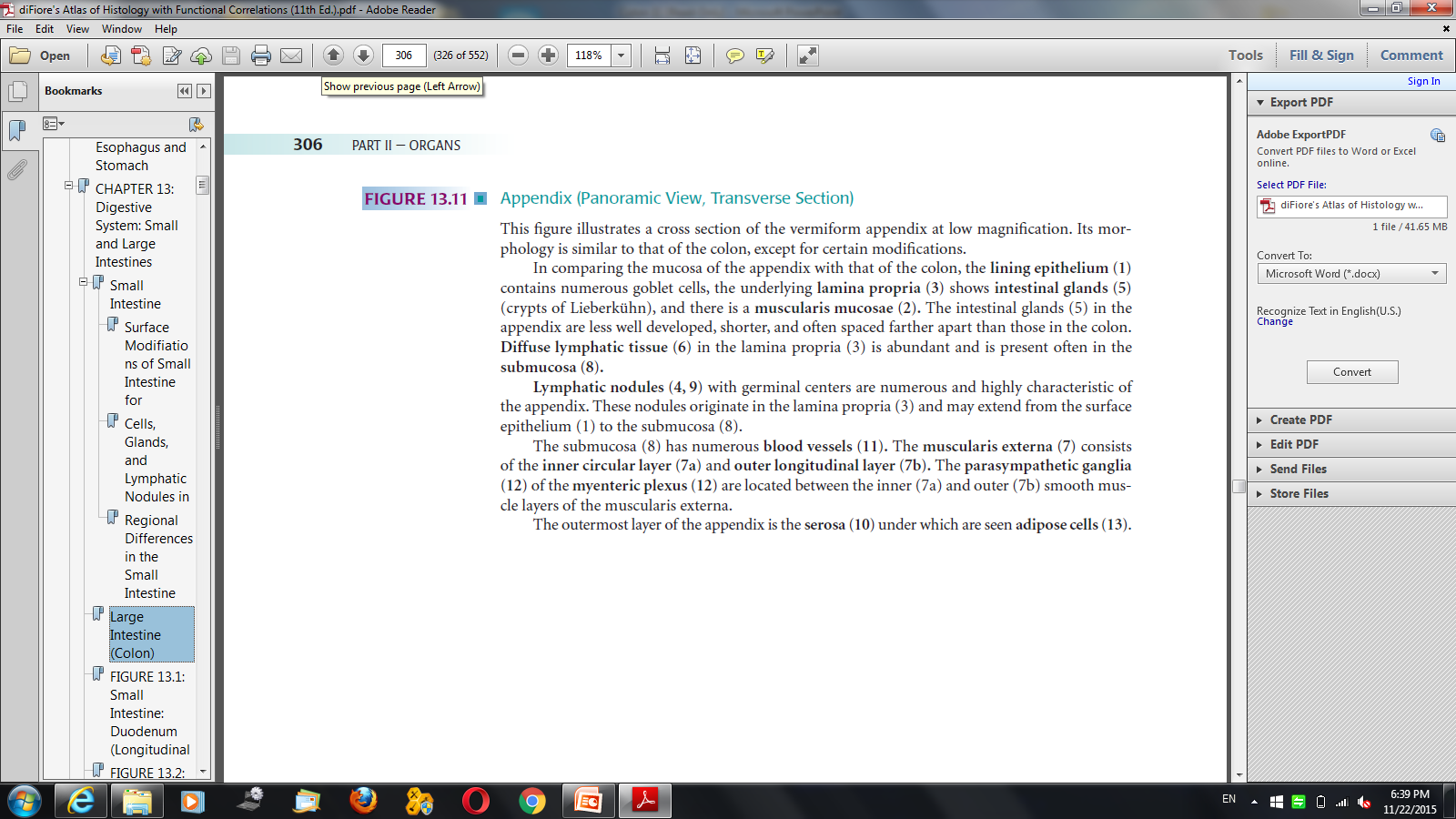 STATION – 4 (Histology)
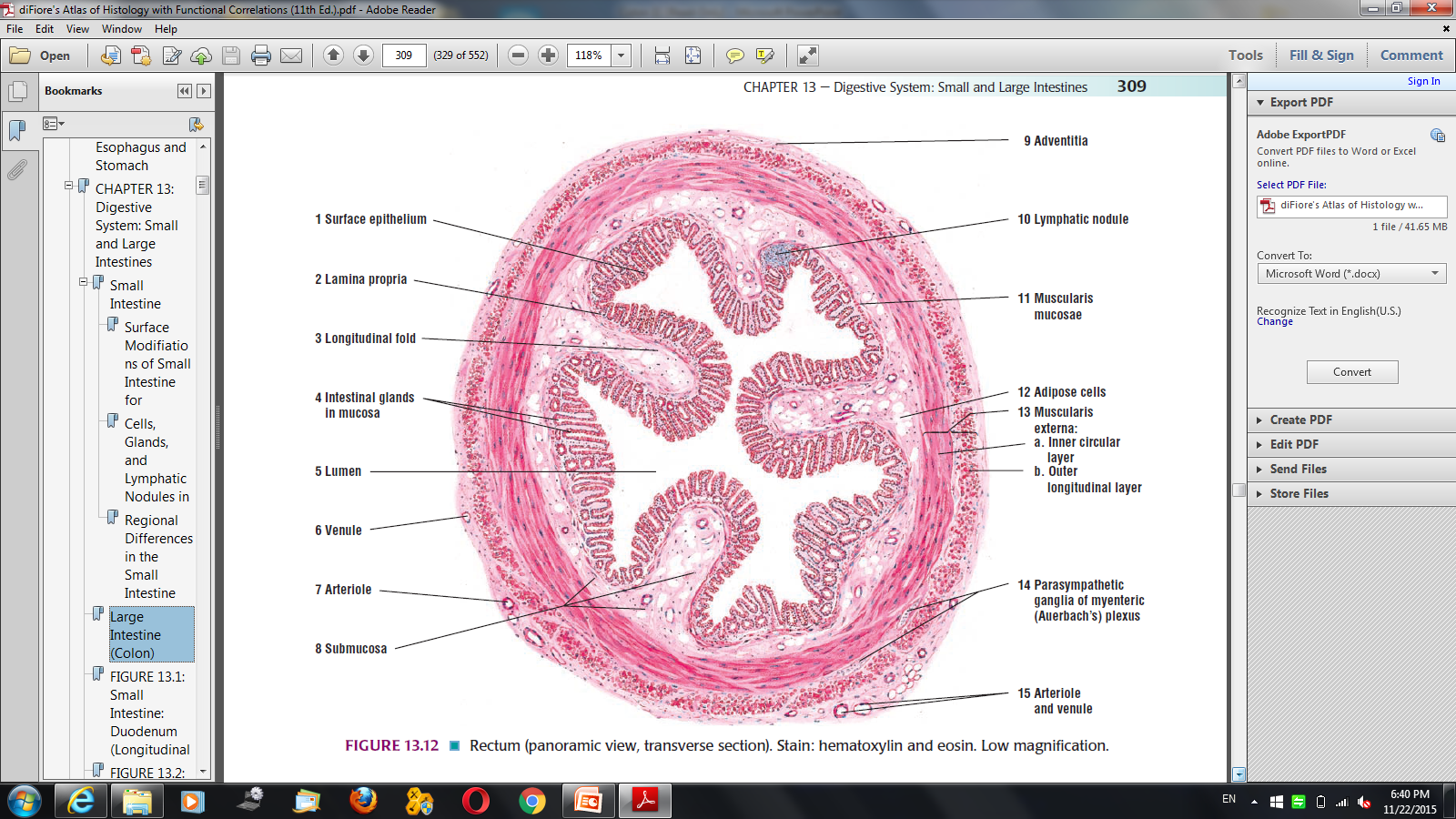 STATION – 4 (Histology)
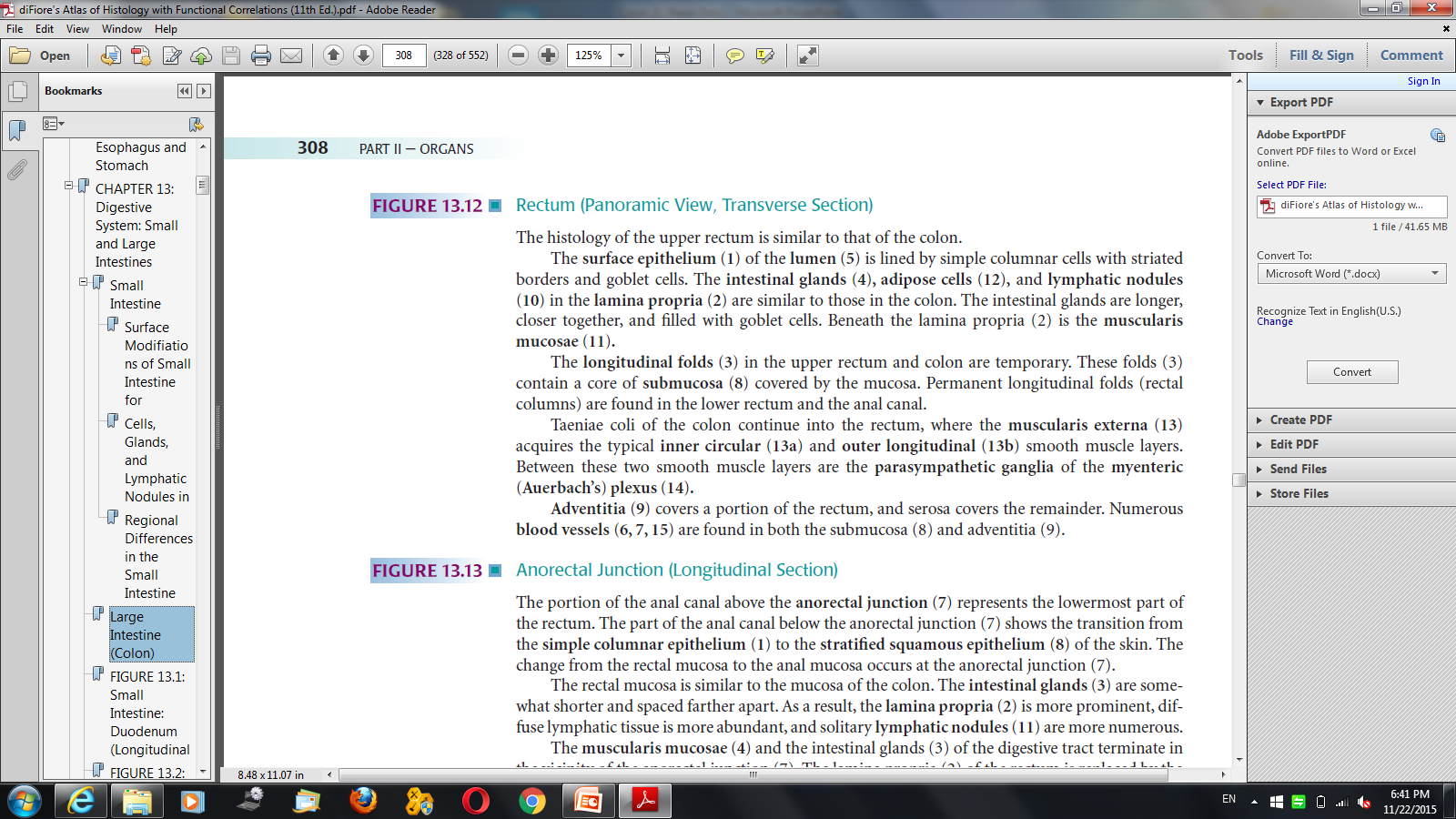 STATION – 4 (Histology)
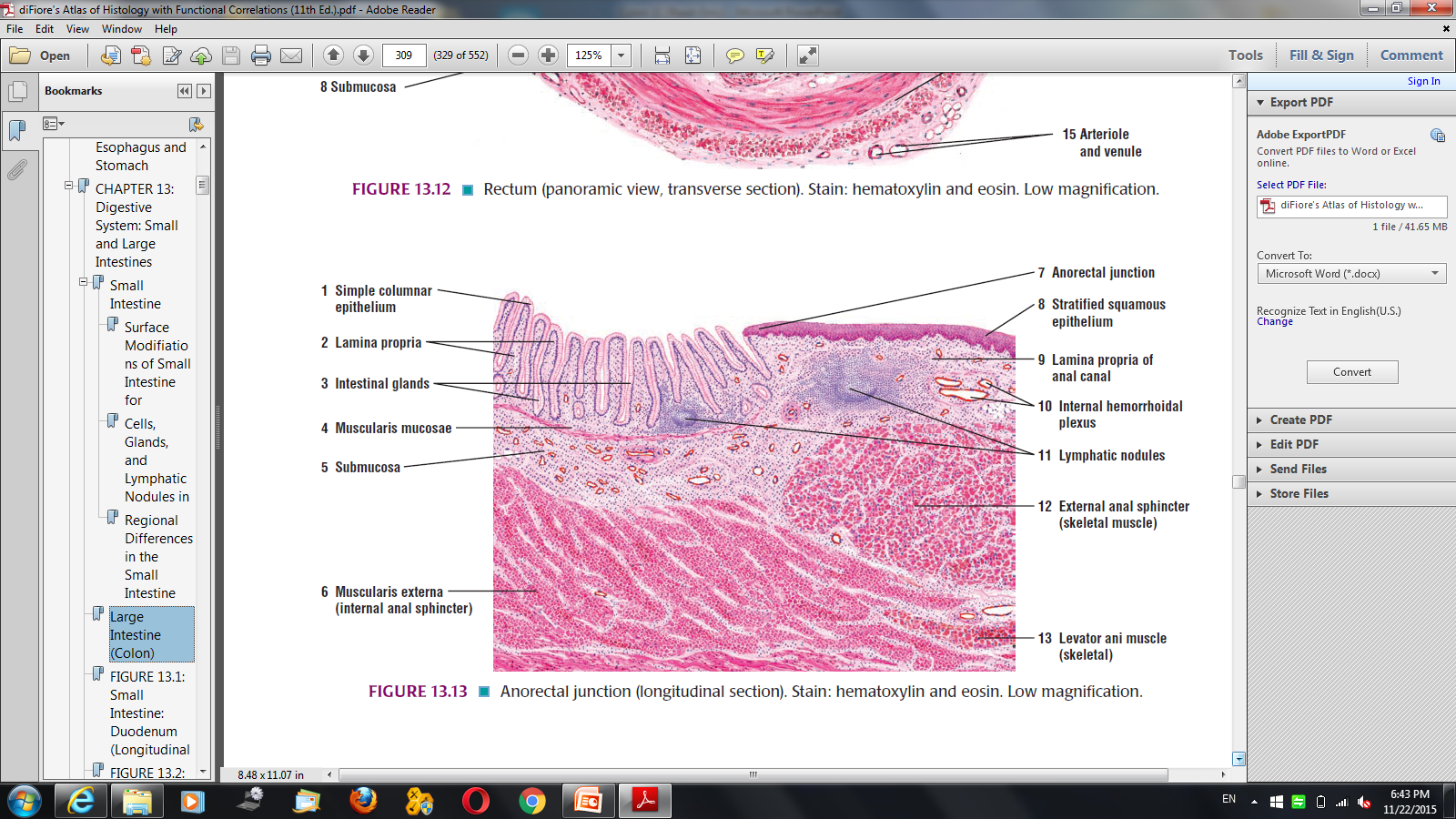 STATION – 4 (Histology)
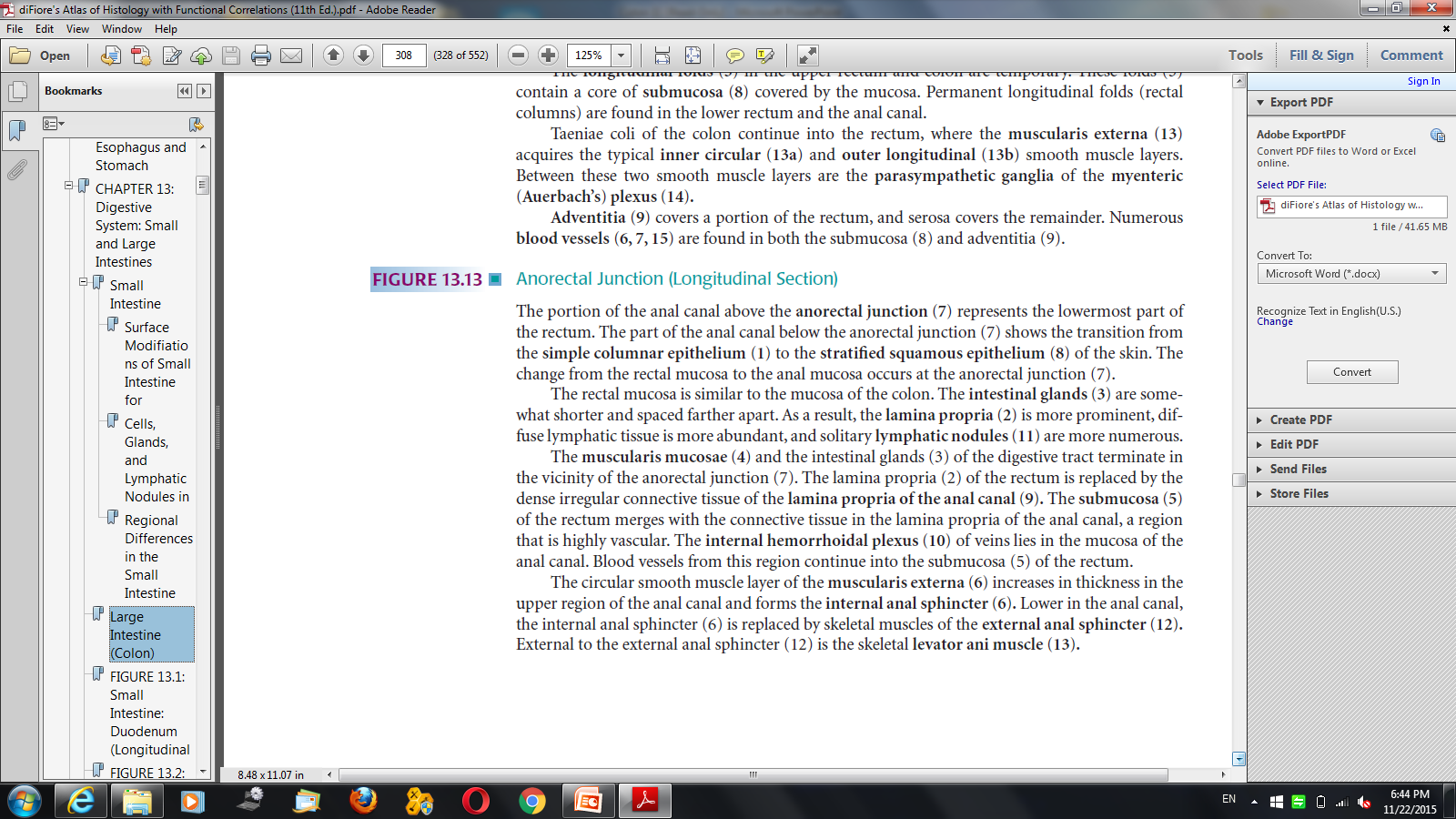 STATION – 4 (Histology)
OPTIONAL (EMRYOLOGY OF HINDGUT)
Hindgut  derivatives  are  supplied  by  the
inferior mesenteric artery & include: the  distal 1/3 of the transverse colon,  descending colon, sigmoid colon, rectum  & upper anal canal.
Formation of the distal one third of  transverse colon, descending colon &  sigmoid colon:
The cranial end of the hindgut develops  into the distal 1/3 of transverse colon,  descending colon & sigmoid colon.
The terminal end of the hindgut is an  endoderm-lined pouch called the cloaca,  which contacts the surface extoderm of  the proctodeum to form the cloacal  membrane.
OPTIONAL (EMRYOLOGY OF HINDGUT)
Formation of the rectum & upper anal canal:
The cloaca is partitioned by the urorectal septum into the rectum and upper  anal
canal and the urogenital sinus.
The cloacal membrane is partitioned by the urorectal	septum into anal membrane and urogenital membrane.
The urorectal septum fuses with the cloacal membrane at the future site of the
gross anatomic perineal body.
OPTIONAL (EMRYOLOGY OF HINDGUT)
GOOD LUCK!